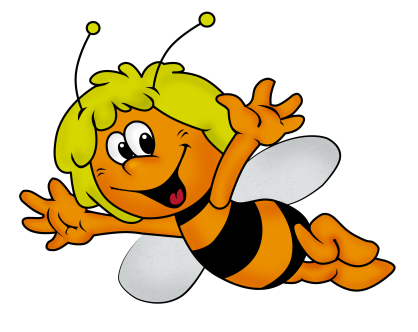 МБДОУ «Детский сад «Пчелка» с.Карамахи Буйнакского районаРазвивающая предметно-пространственная среда ДОУ
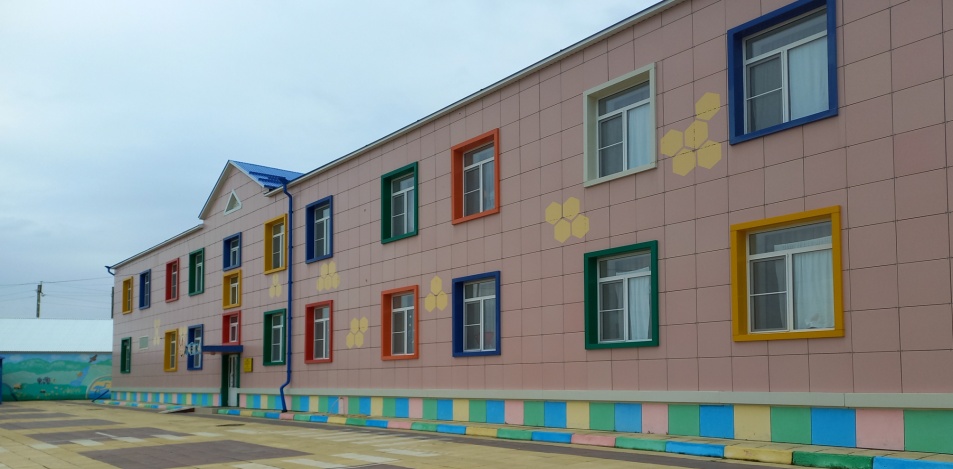 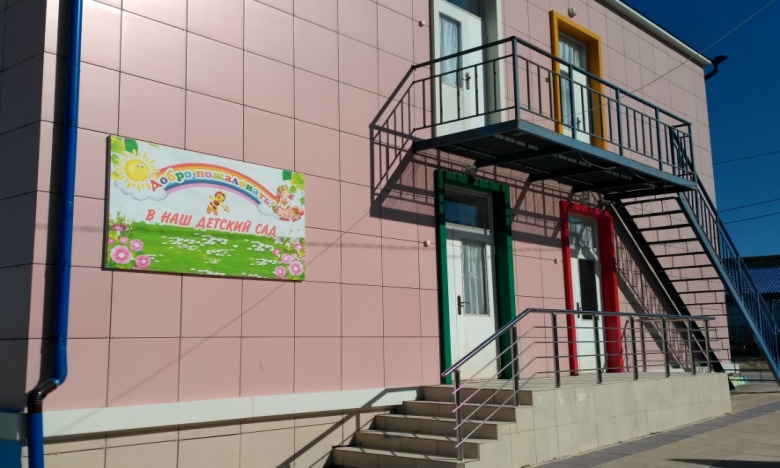 Муниципальный этап Республиканского конкурса «Лучший детский сад года Дагестана – 2021»(Приказ № 127 от 07.10.2021 МКУ «УОБР»)

 Заведующая: Алигаджиева Калимат Ахмедовна
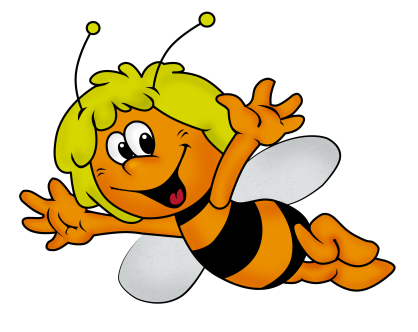 В соответствии с ФГОС развивающая предметно-пространственная среда должна быть:
содержательно-насыщенной, 
развивающей;
*  полифункциональной;
*  трансформируемой;
*  вариативной;
*  доступной;
*  безопасной;
*  здоровьесберегающей;
*  эстетически-привлекательной.
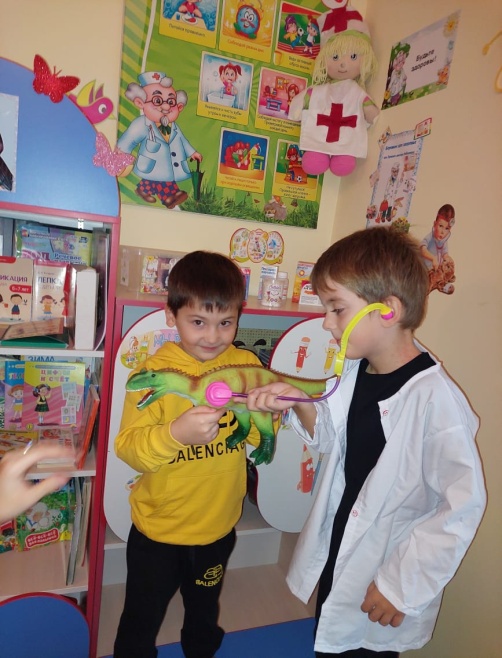 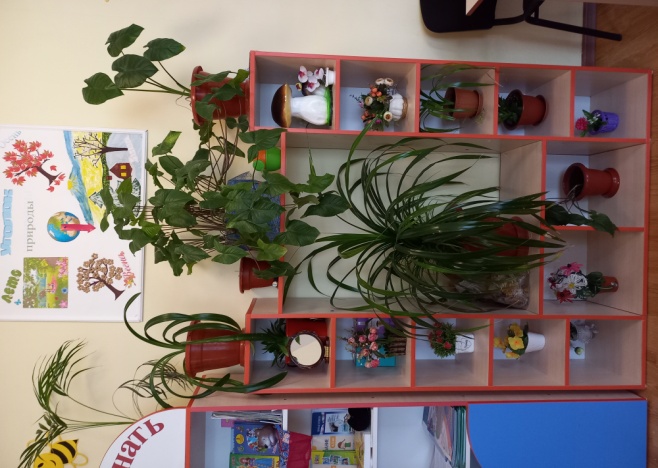 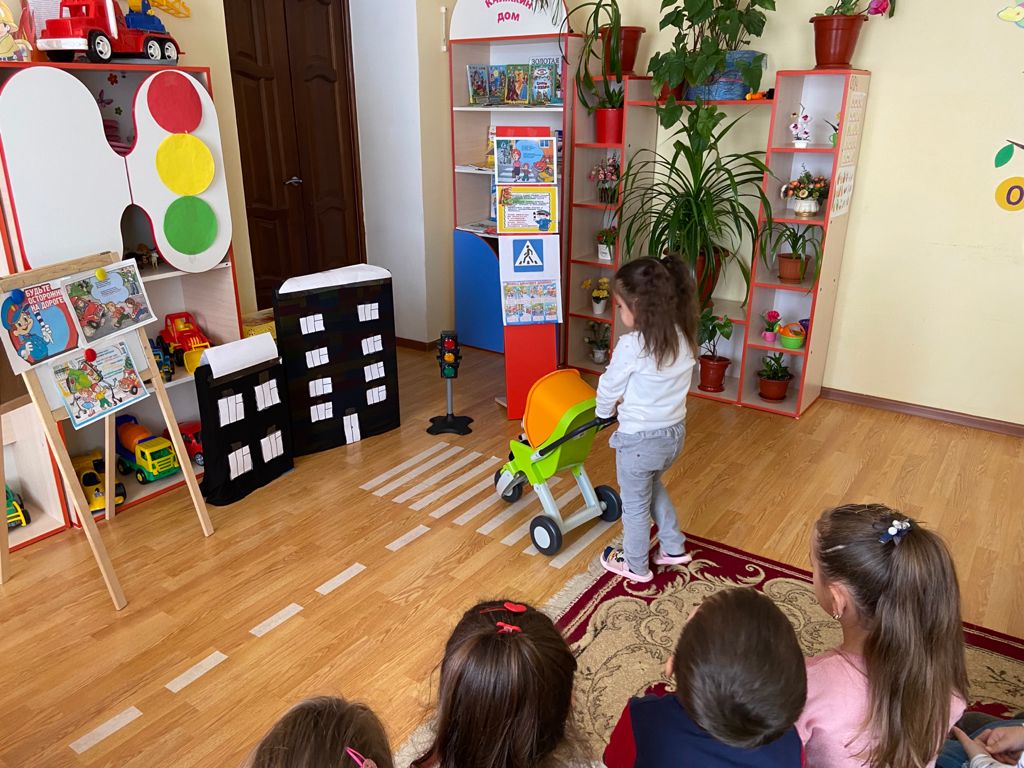 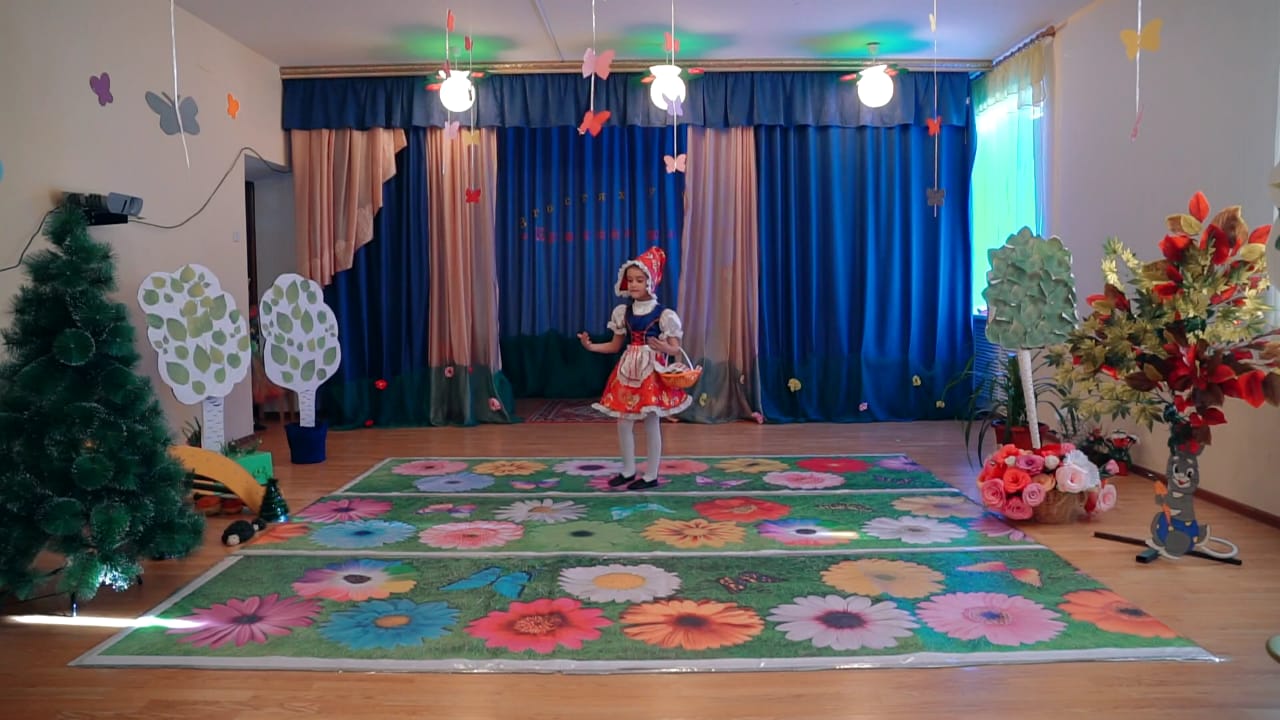 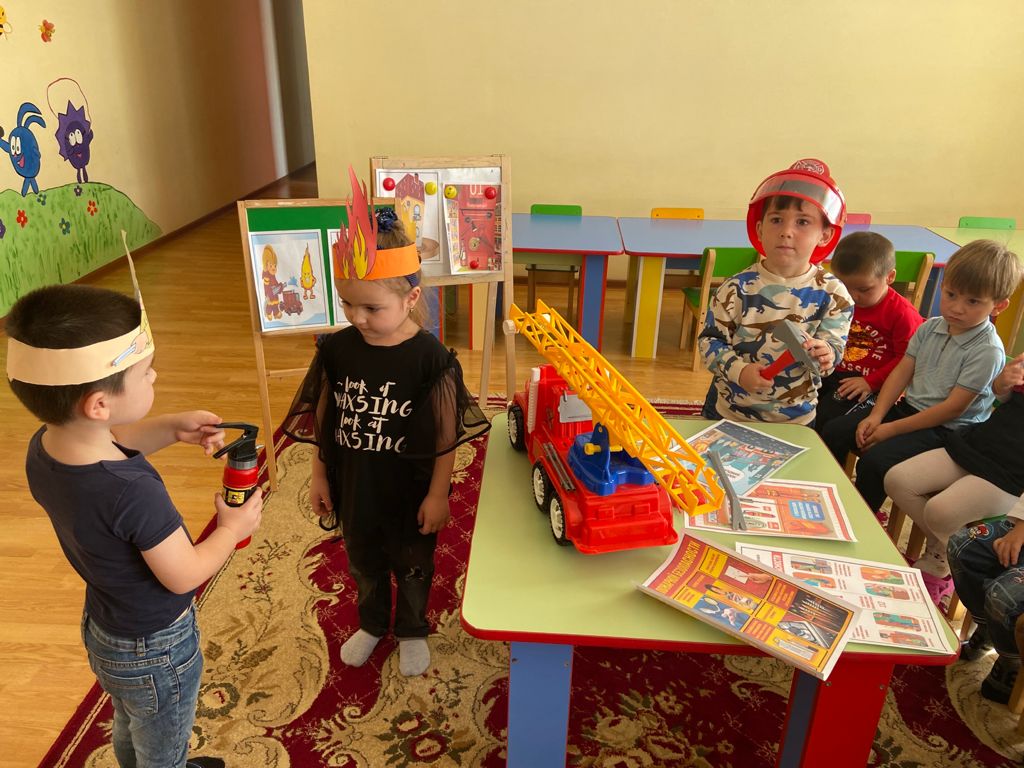 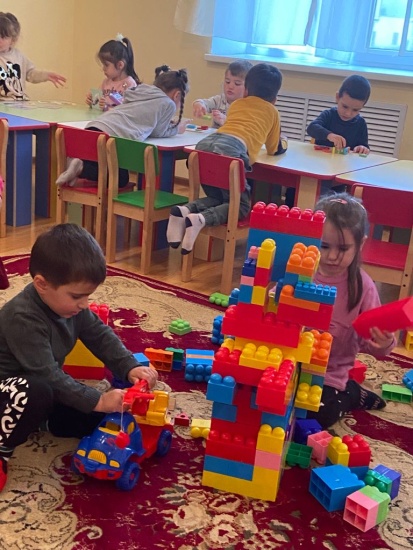 НасыщеннойНасыщенность среды предполагает: разнообразие материалов, оборудования, инвентаря в группе. Должна соответствовать возрастным особенностям и содержанию программы.
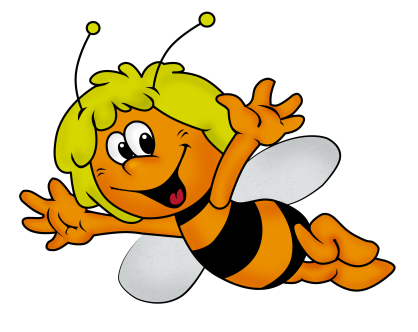 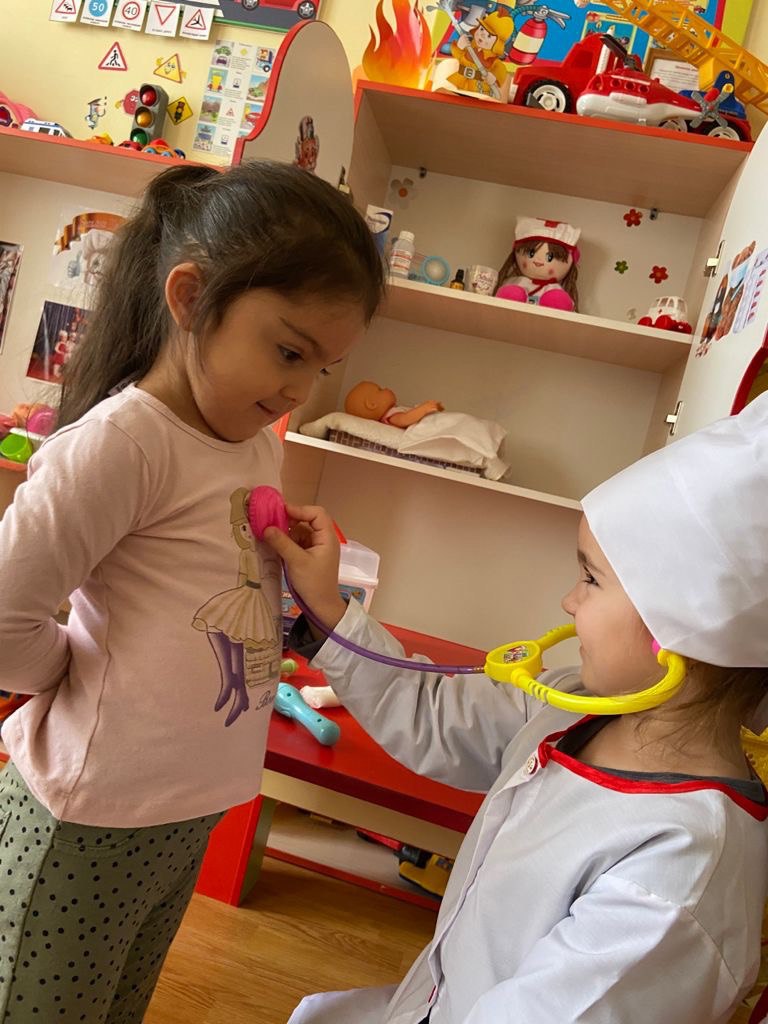 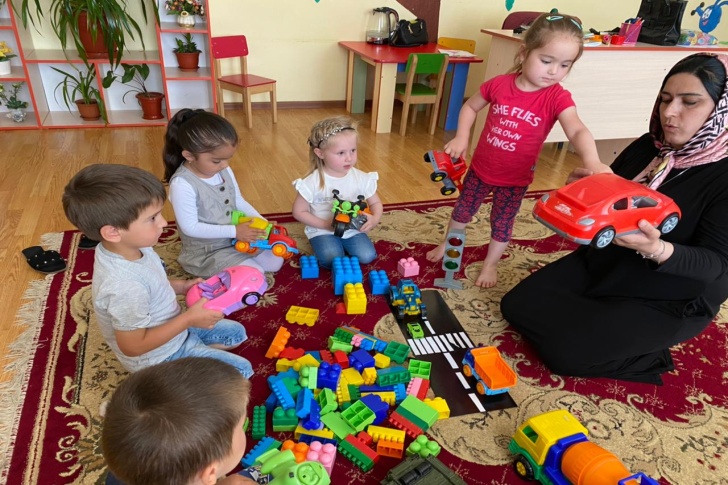 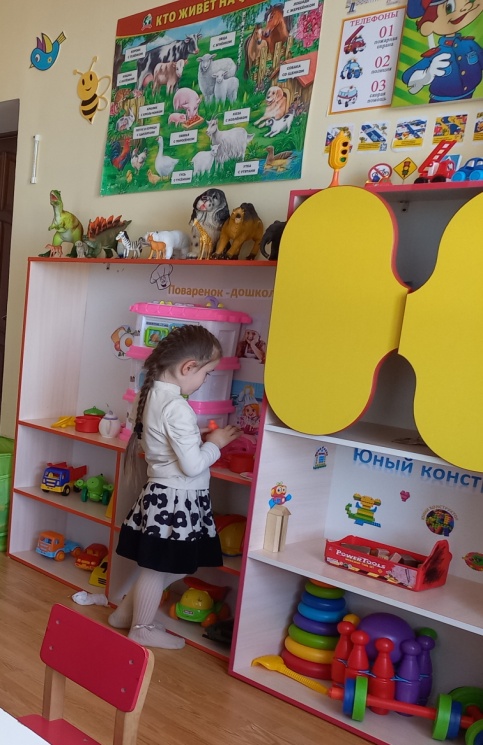 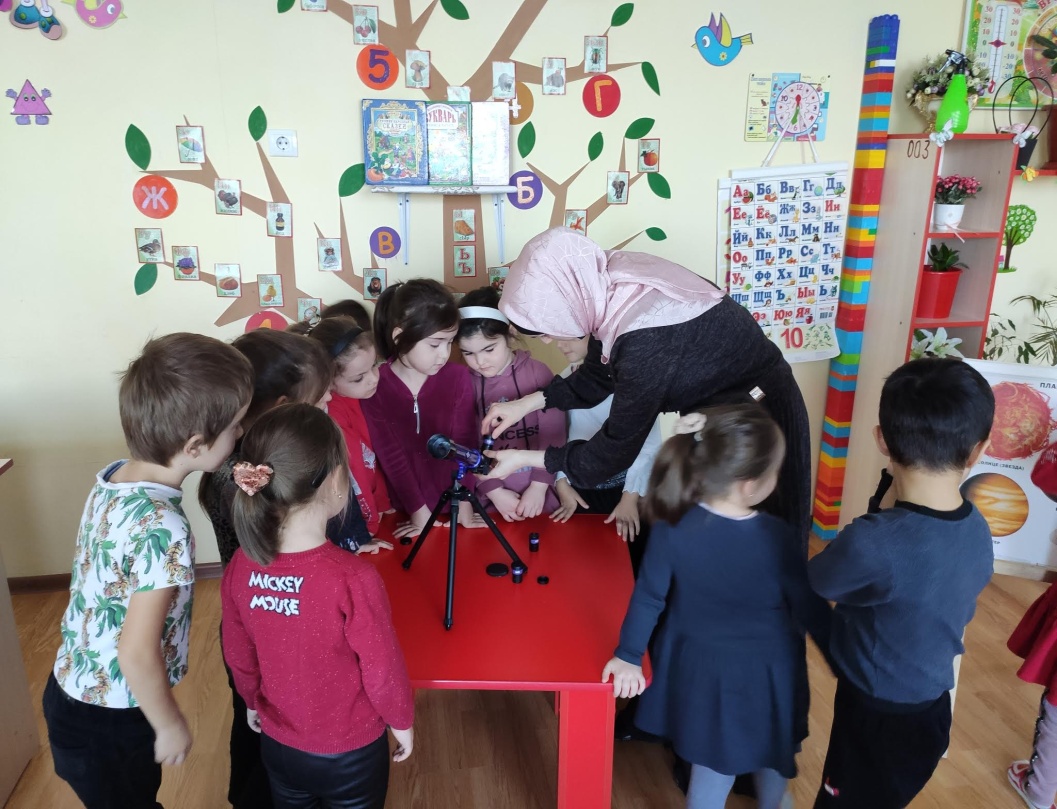 ТрансформируемойТрансформируемость пространства обеспечивает возможность изменений  РПП среды в зависимости :- от образовательной ситуации;- от меняющихся интересов детей;- от возможностей детей
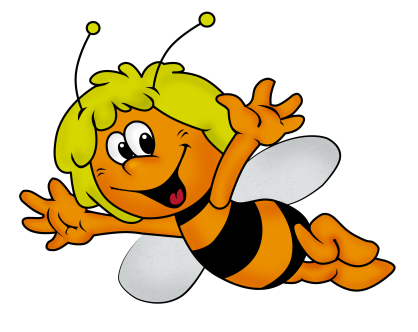 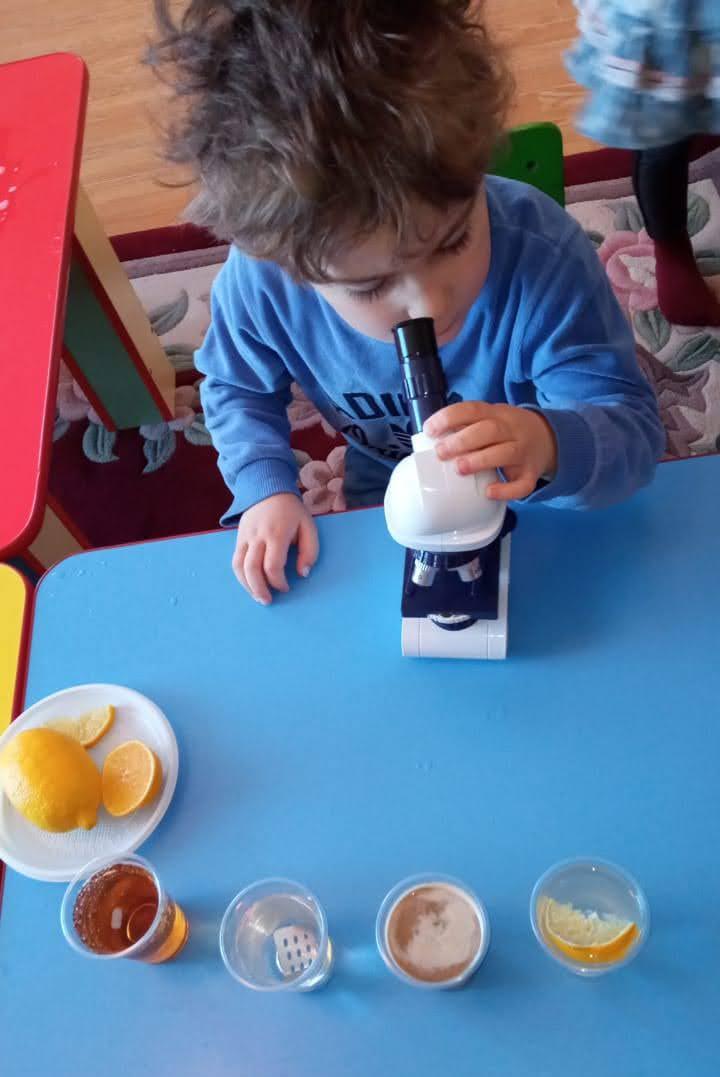 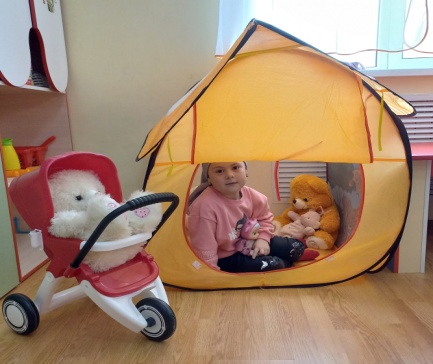 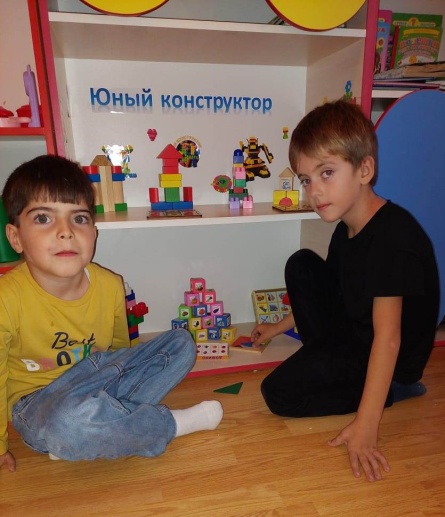 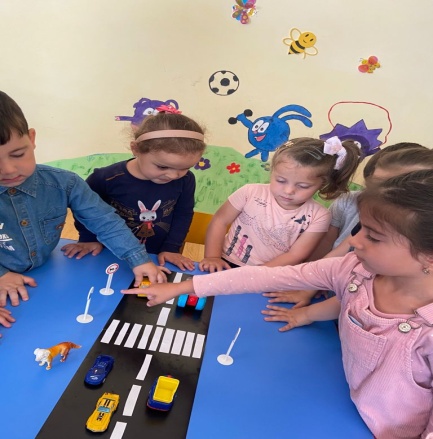 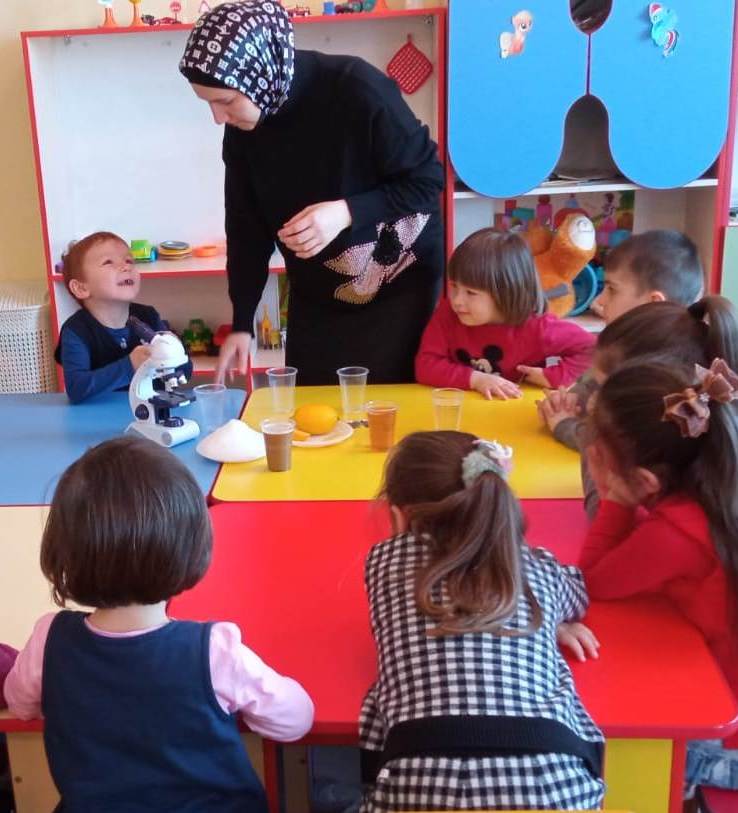 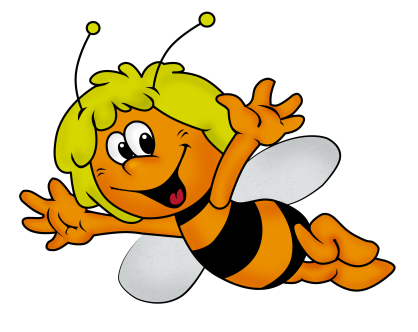 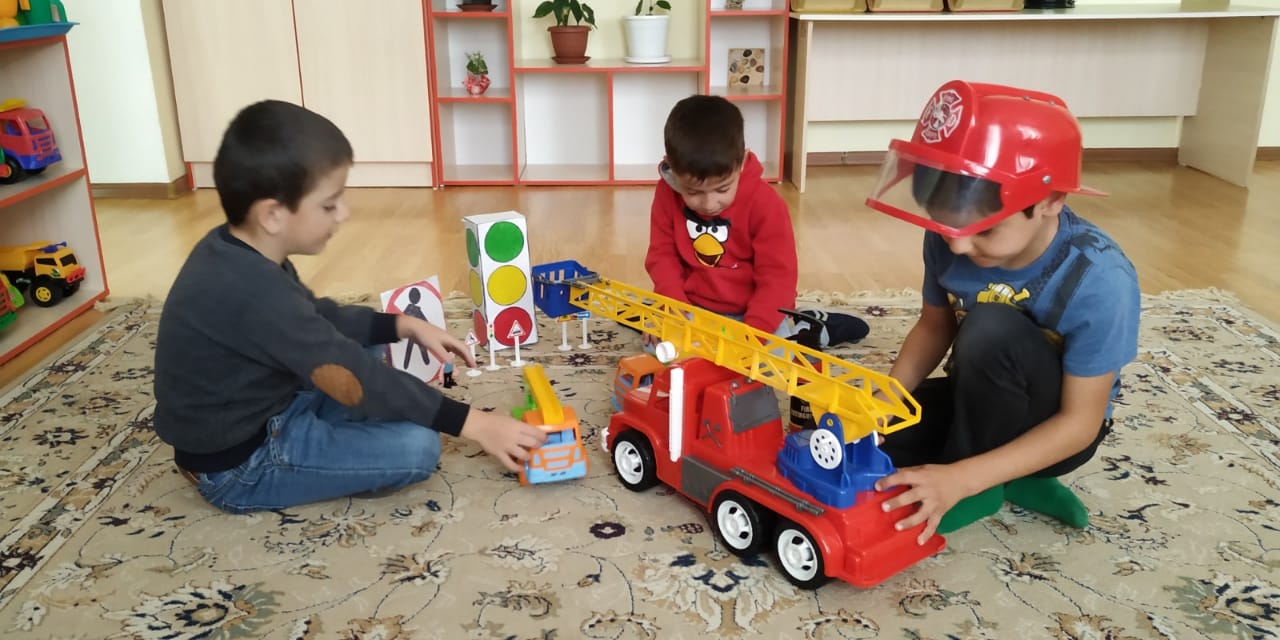 ДоступнойДоступность среды предполагает:- доступность для воспитанников всех помещений, где осуществляется образовательная деятельность;- свободный доступ к играм, игрушкам, пособиям, обеспечивающим все виды детской активности;- исправность и сохранность материалов и оборудования.
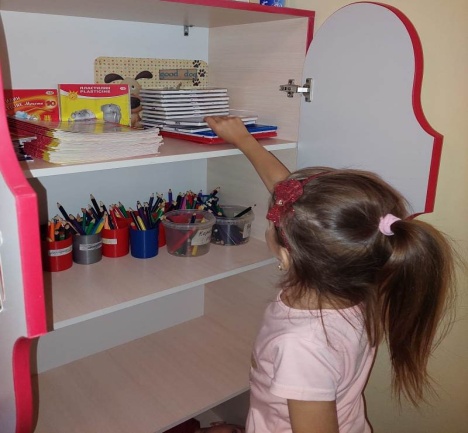 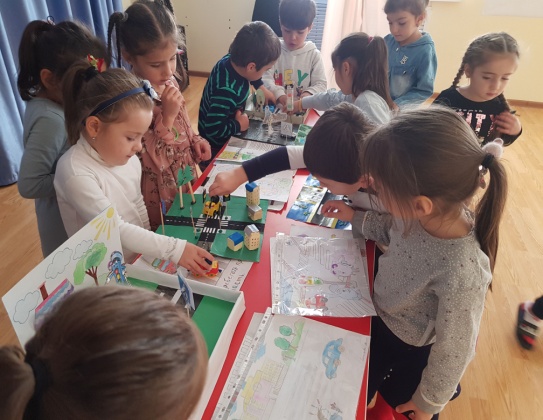 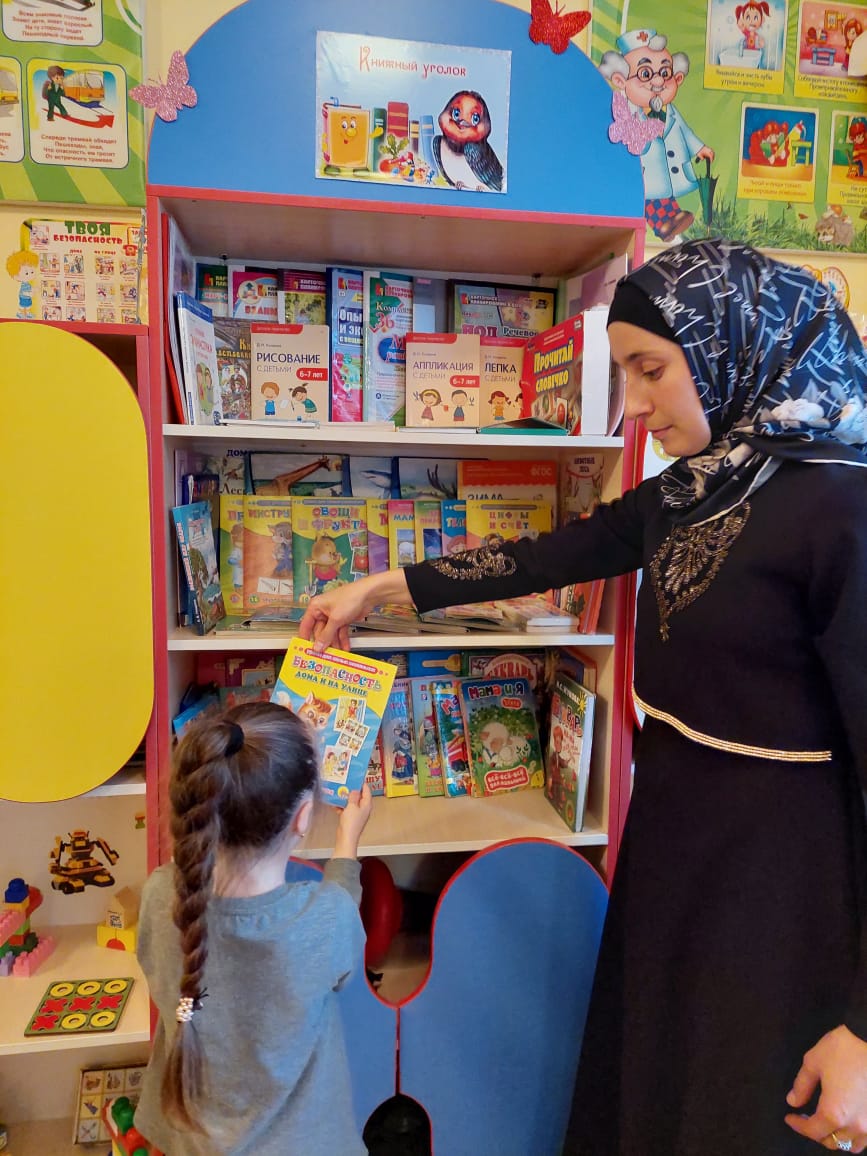 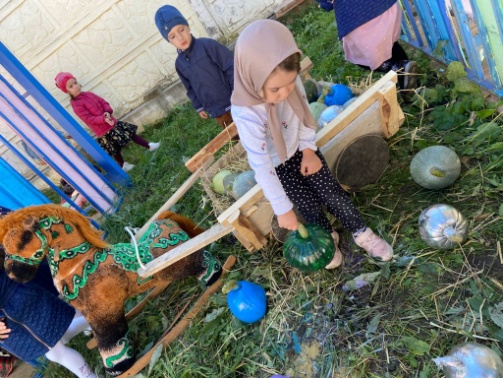 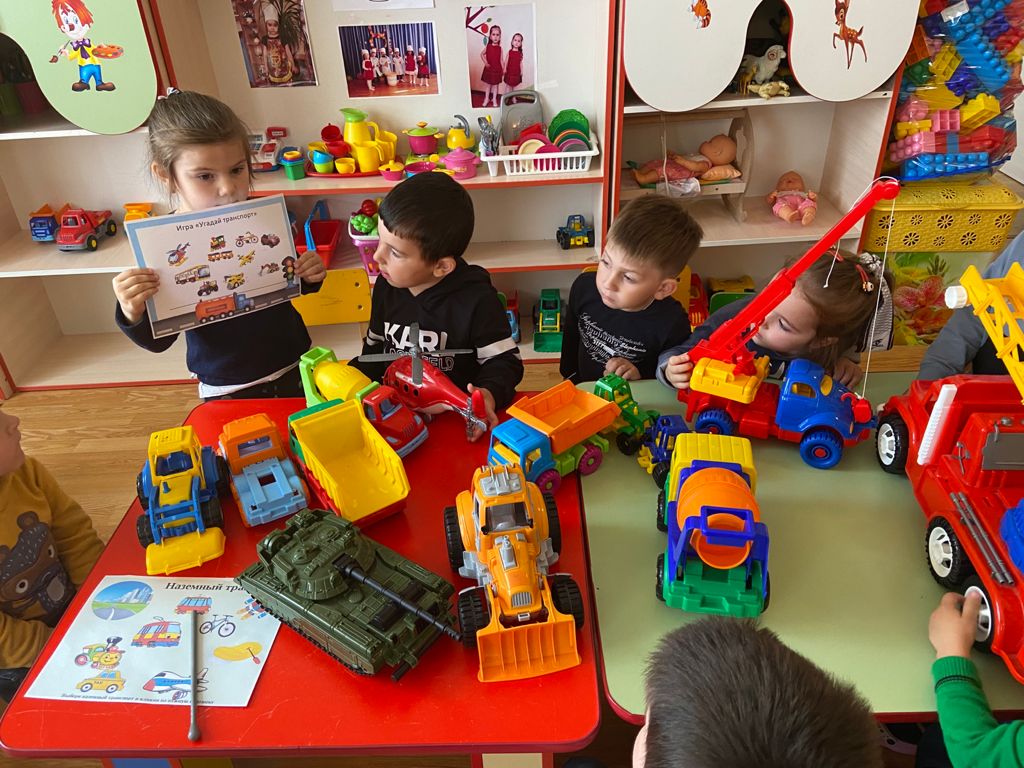 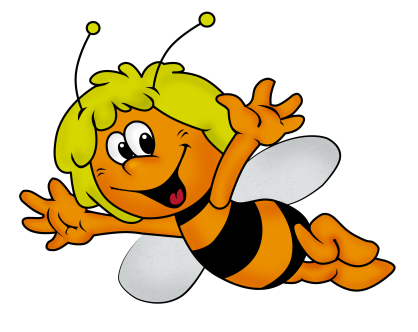 Центр изобразительной деятельности
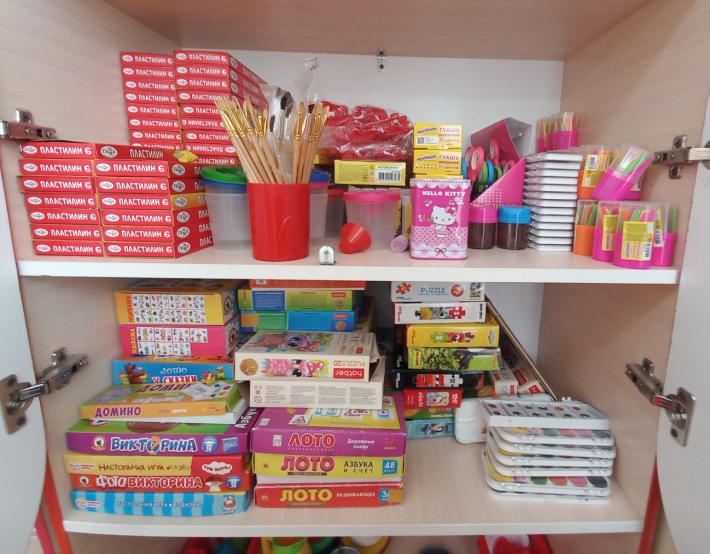 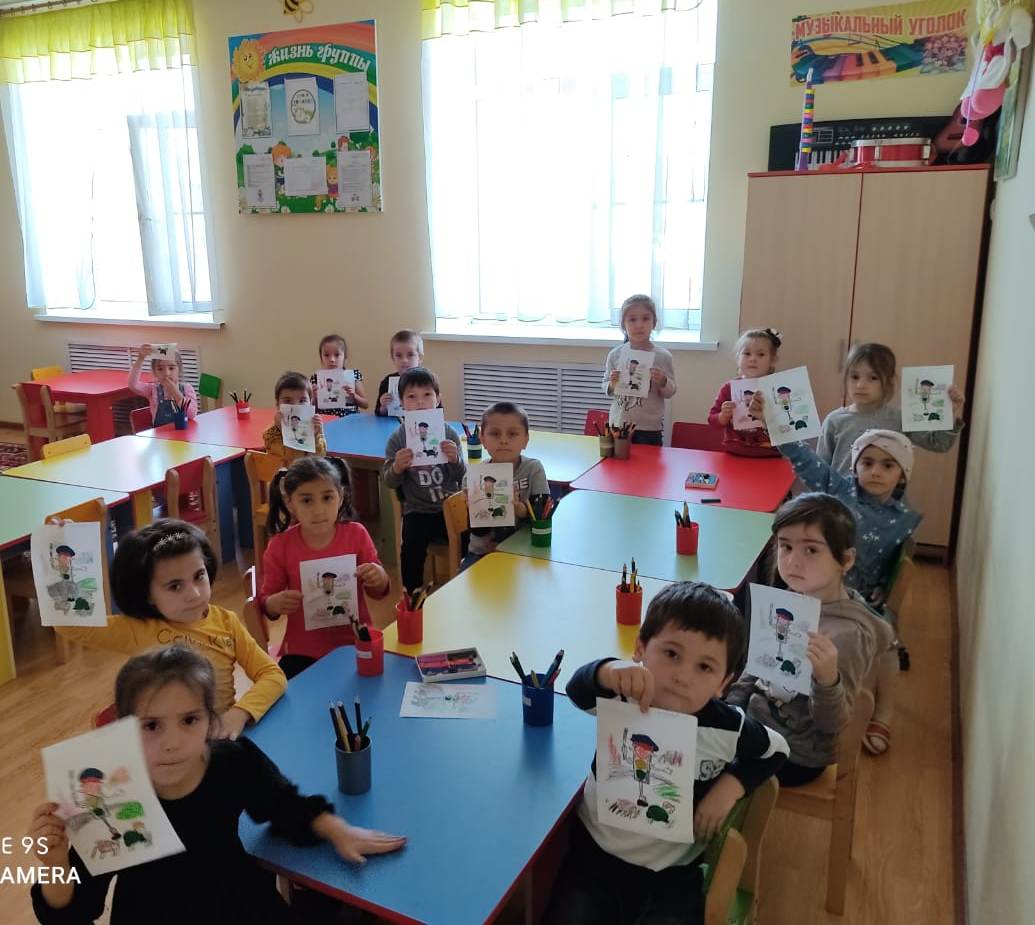 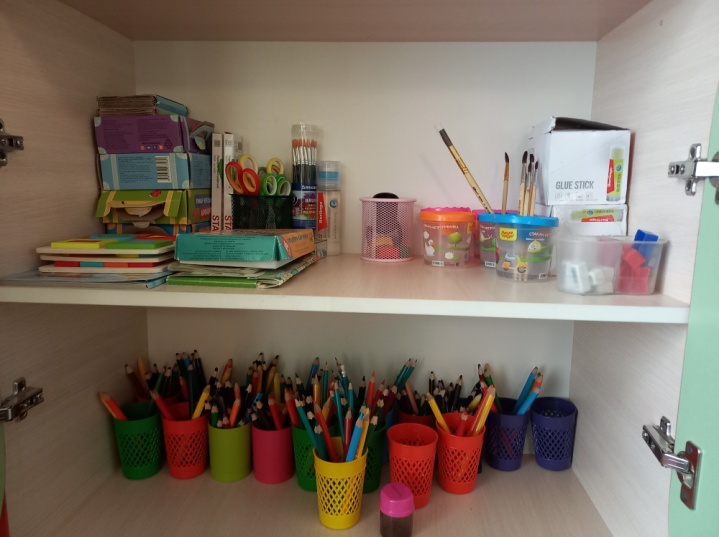 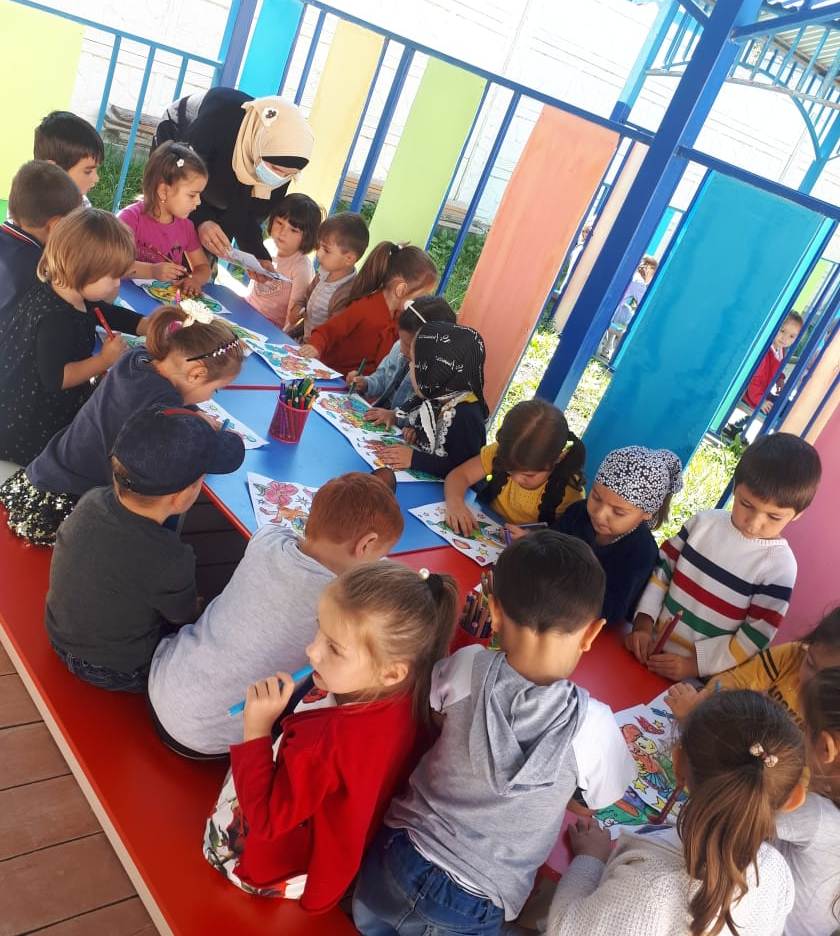 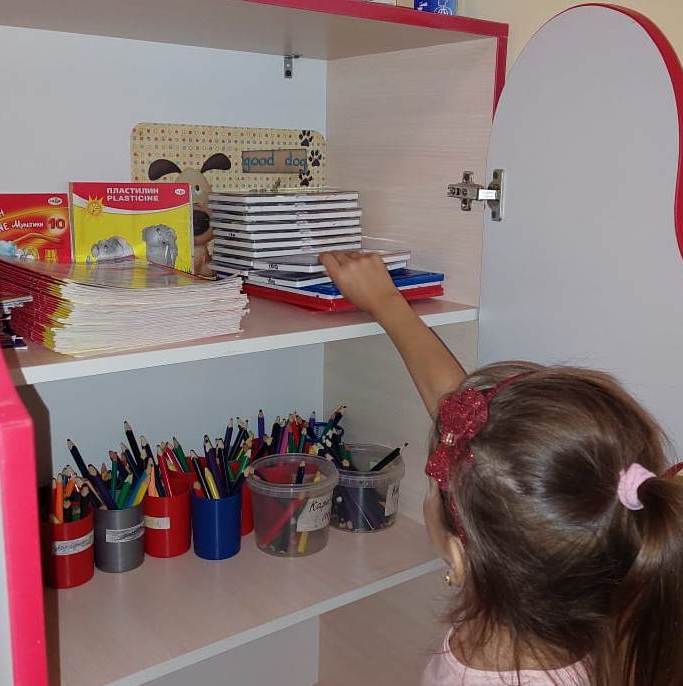 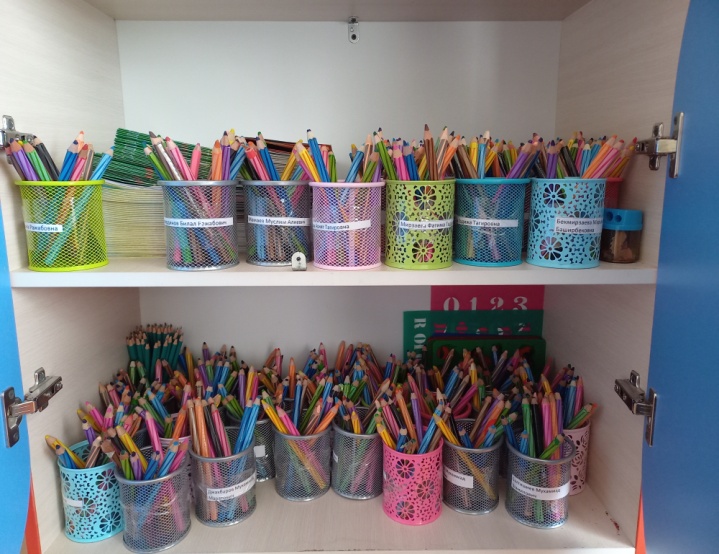 Центр музыкально-театрализованной деятельности
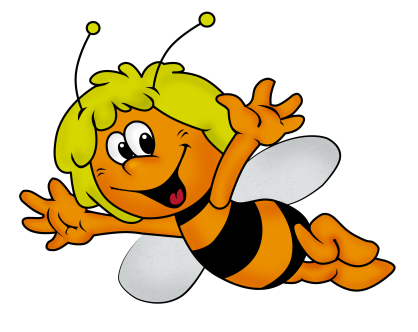 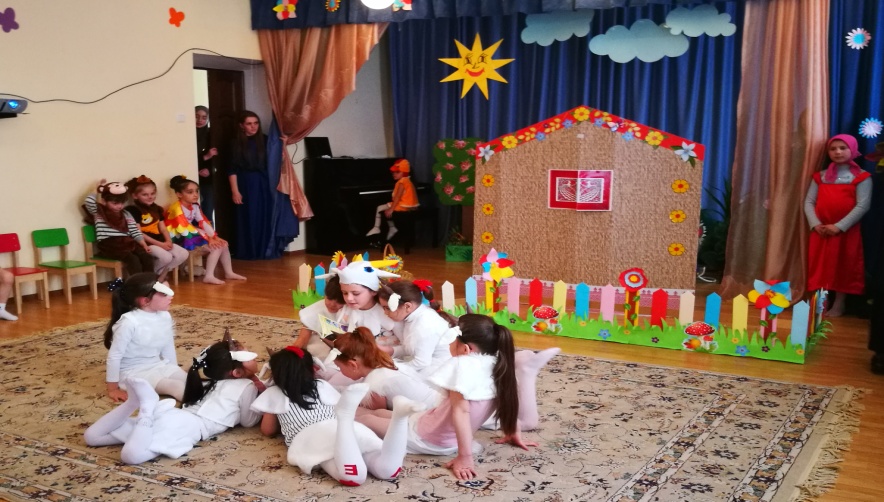 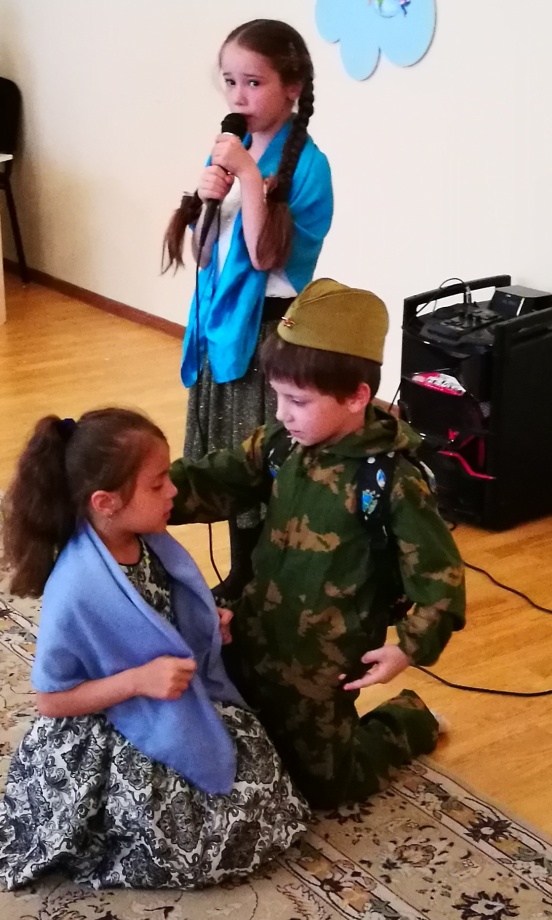 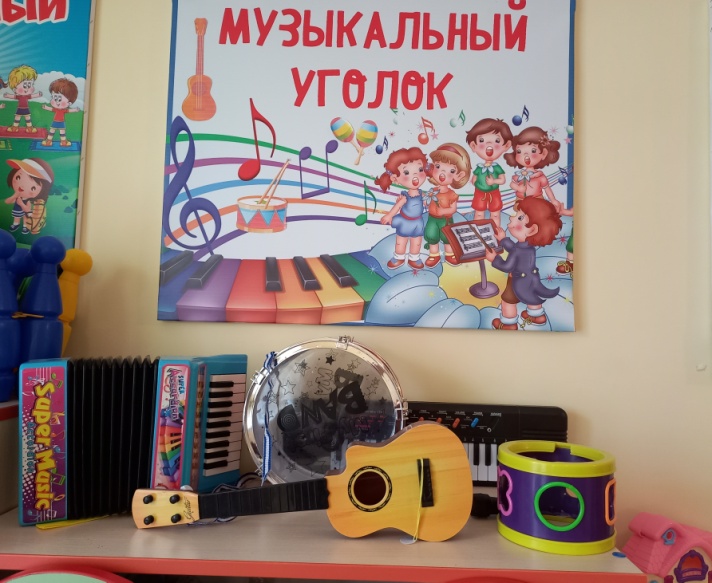 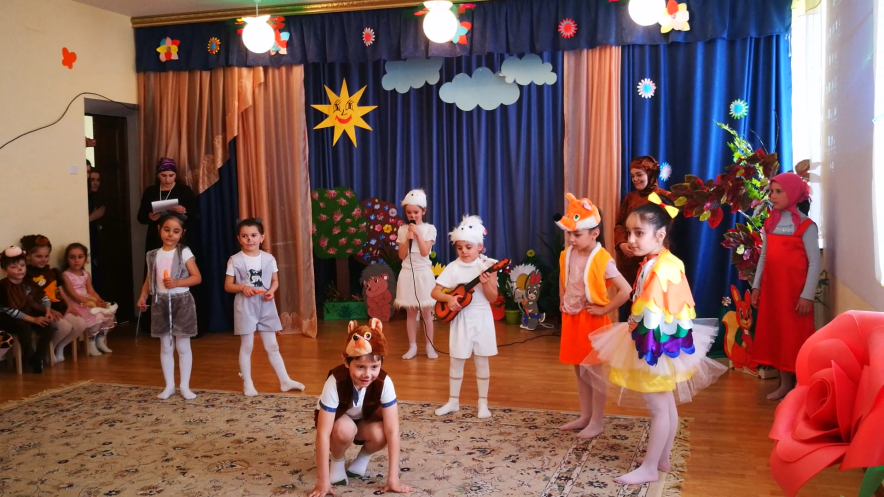 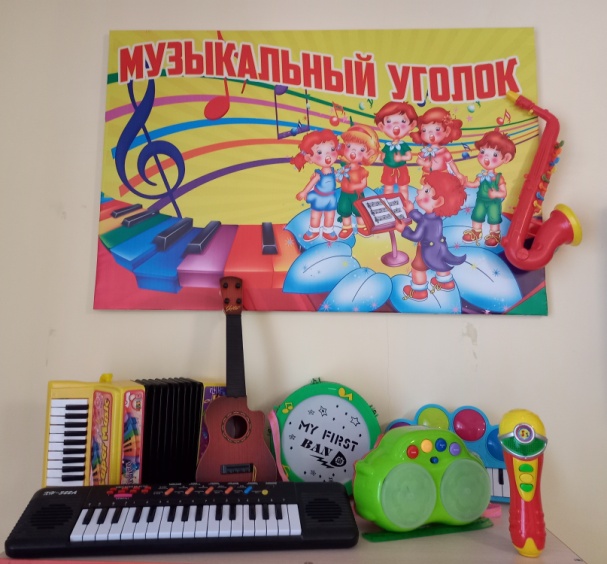 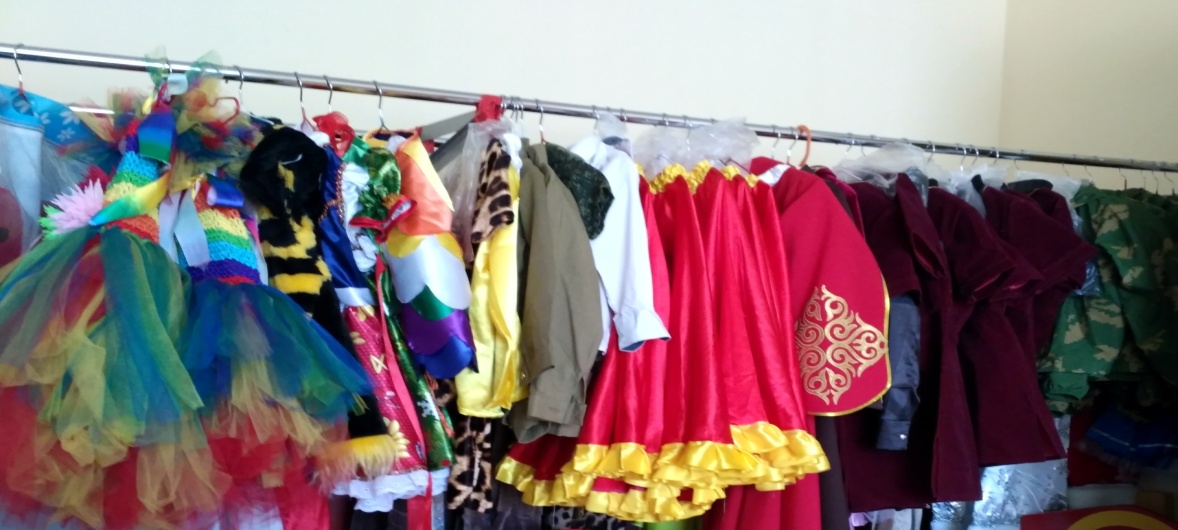 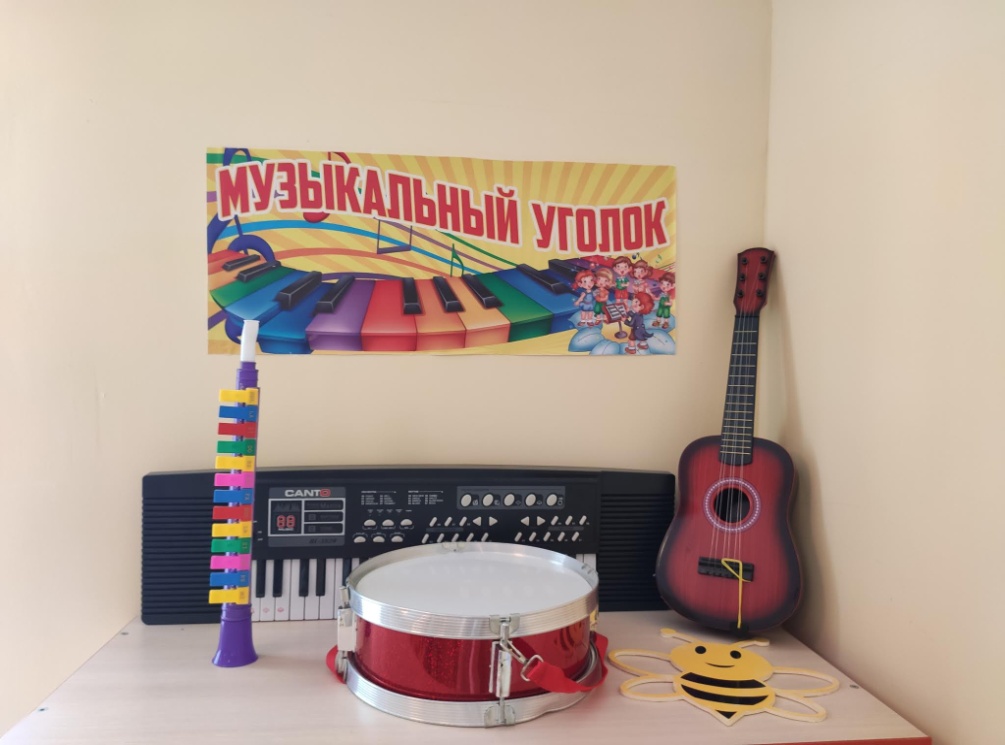 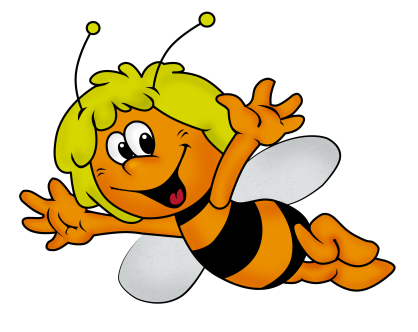 Центр физического развития
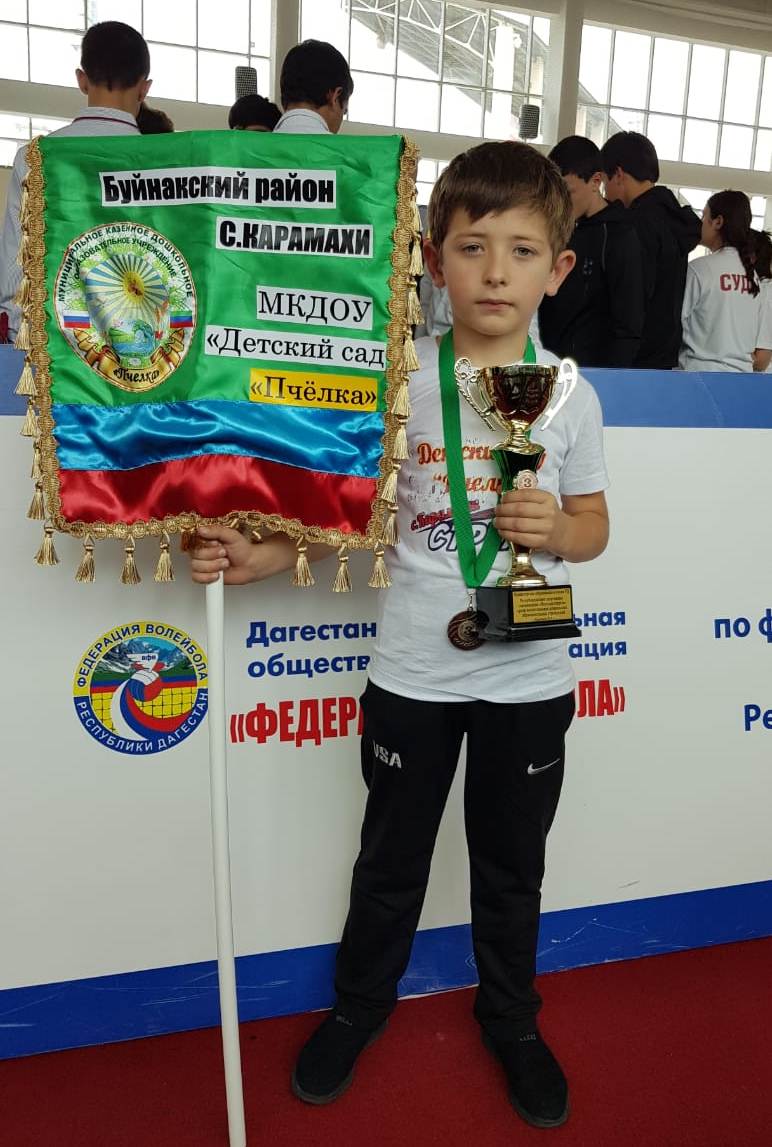 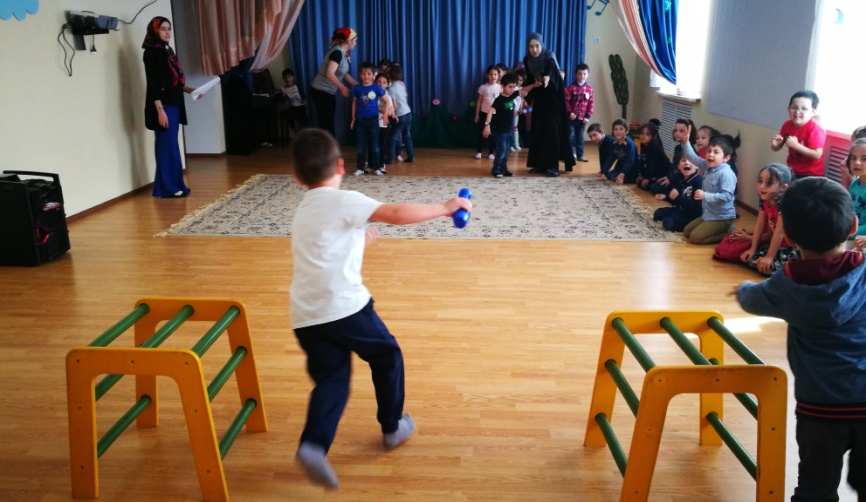 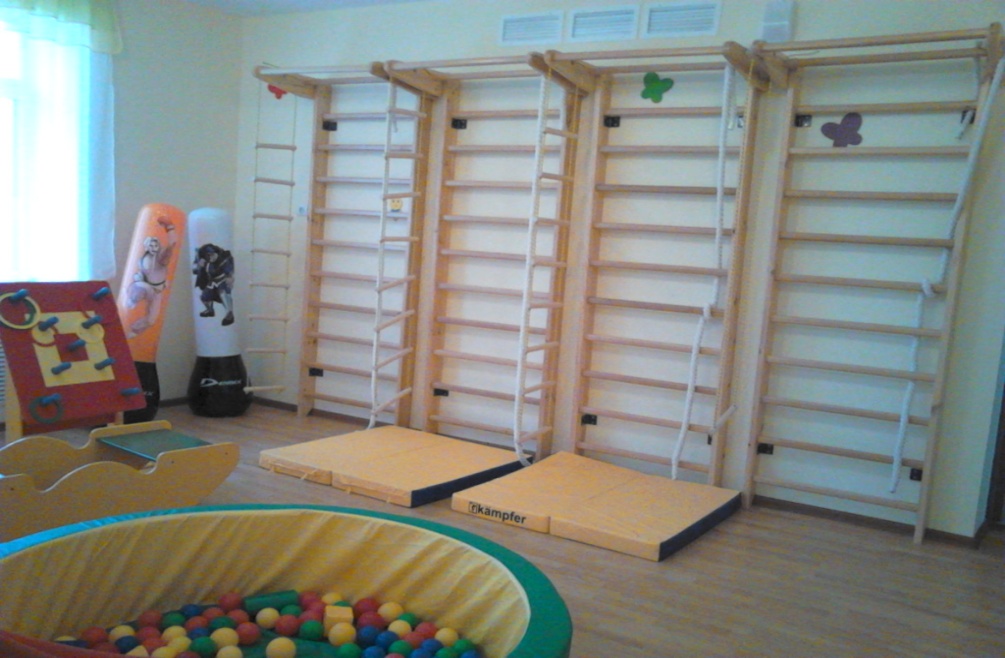 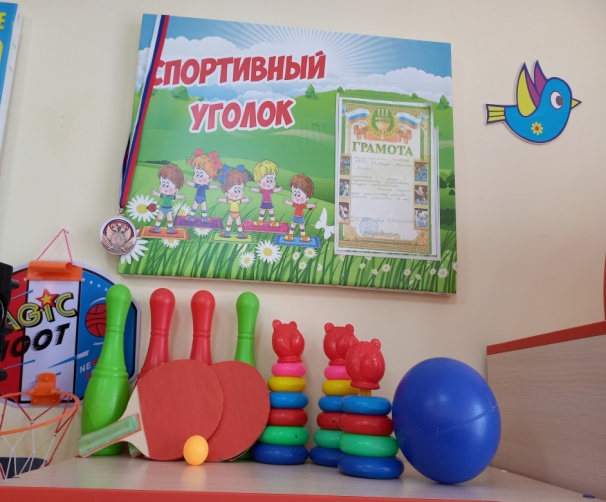 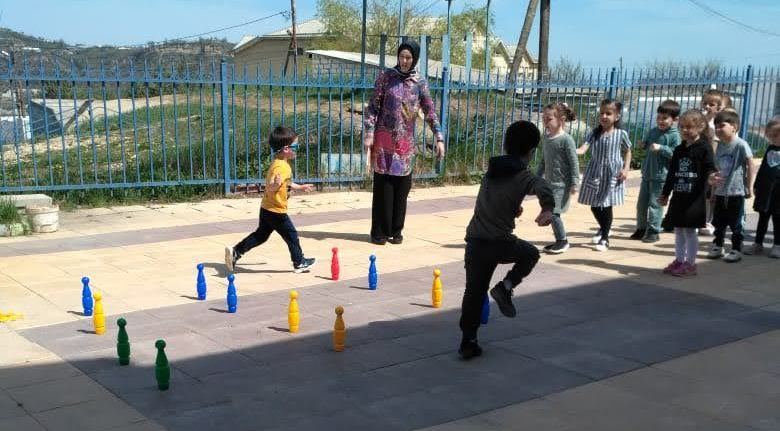 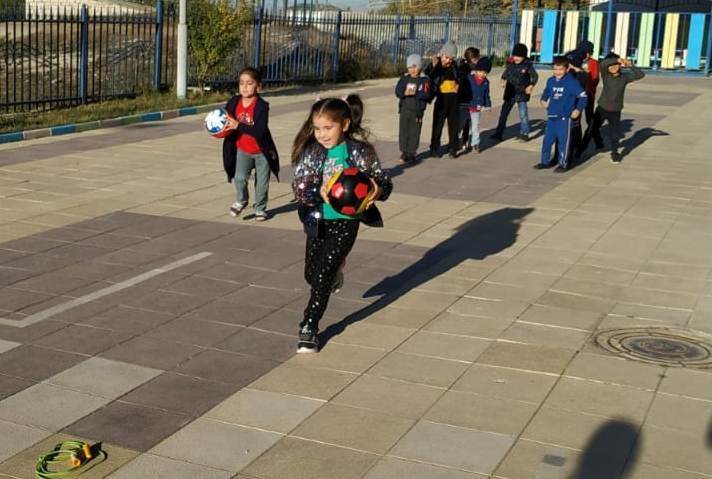 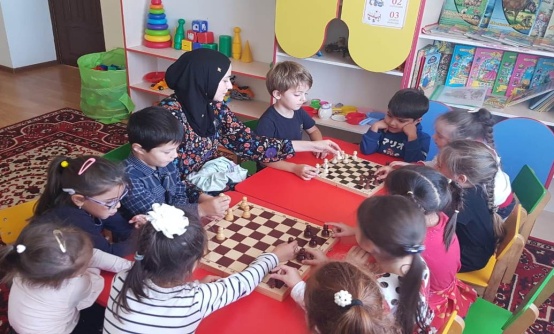 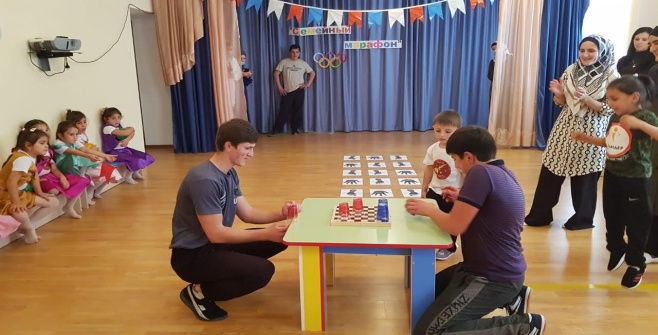 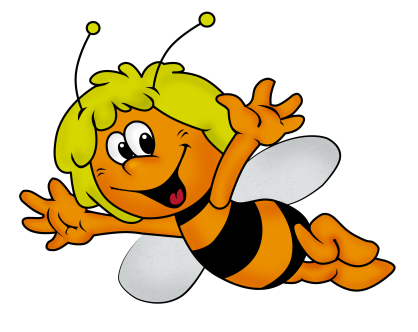 Центр природы
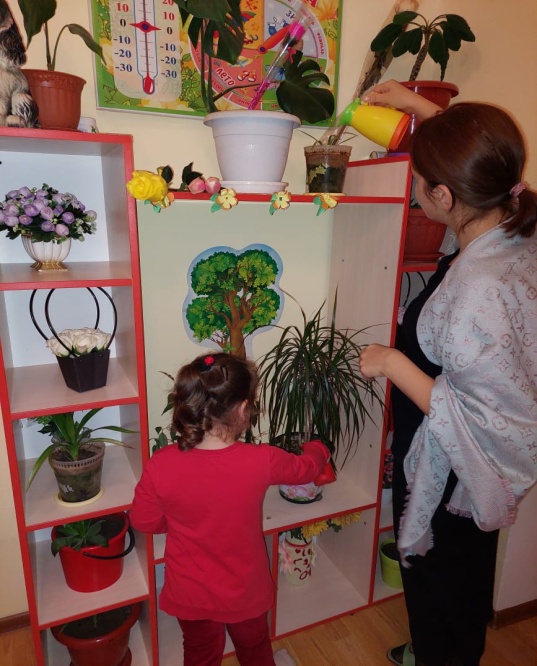 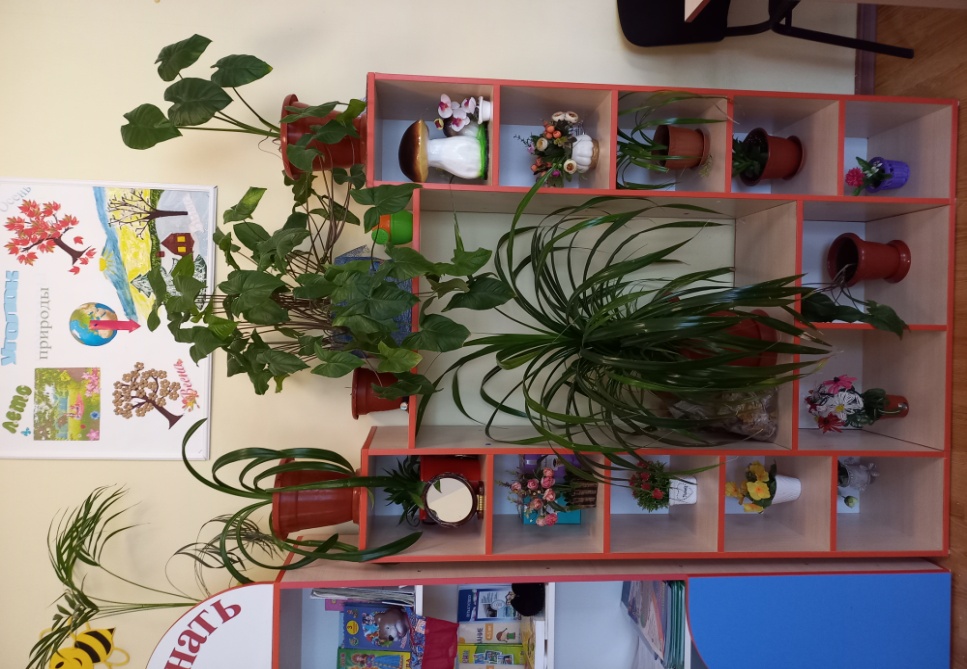 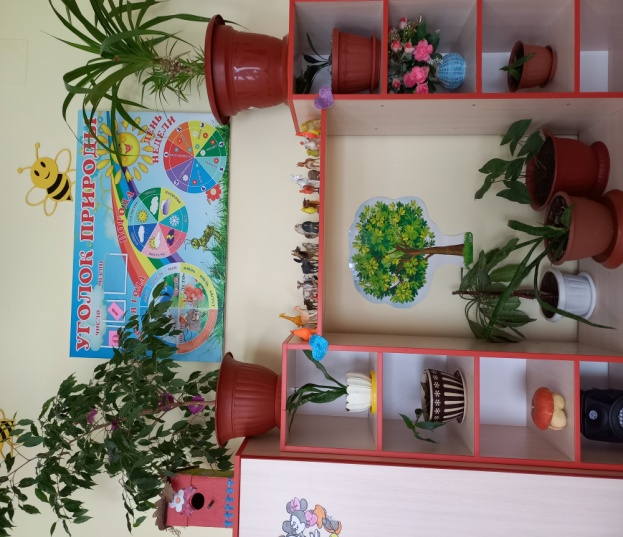 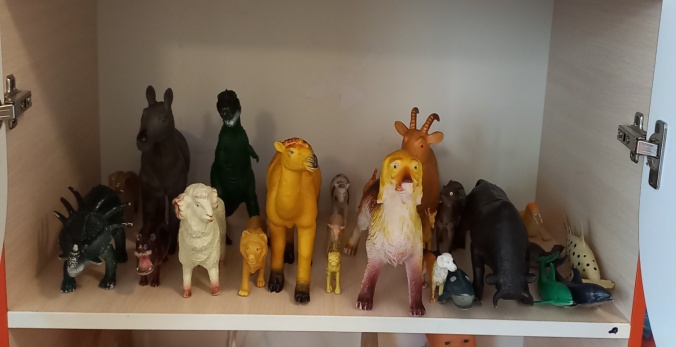 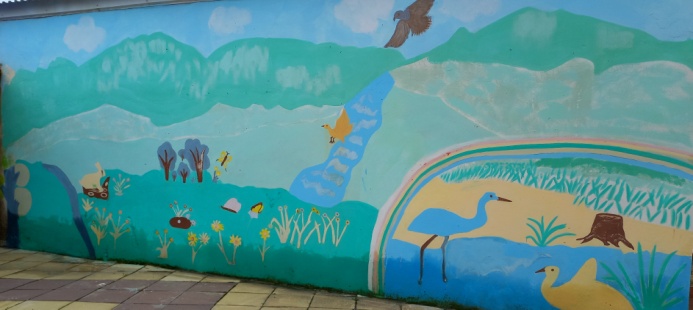 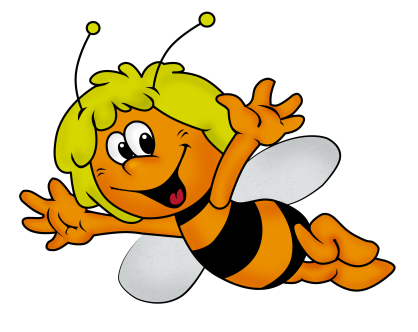 Центр безопасности
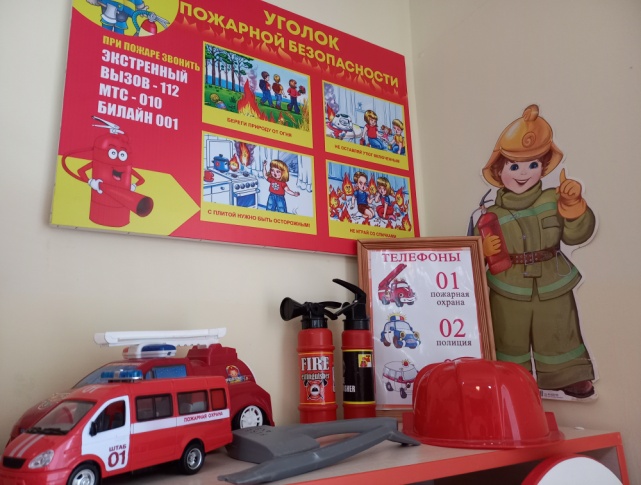 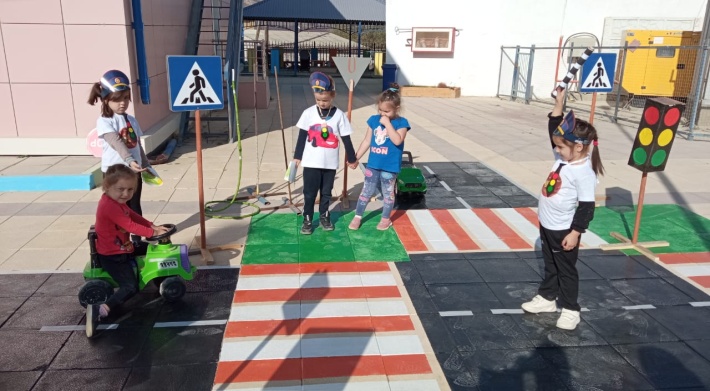 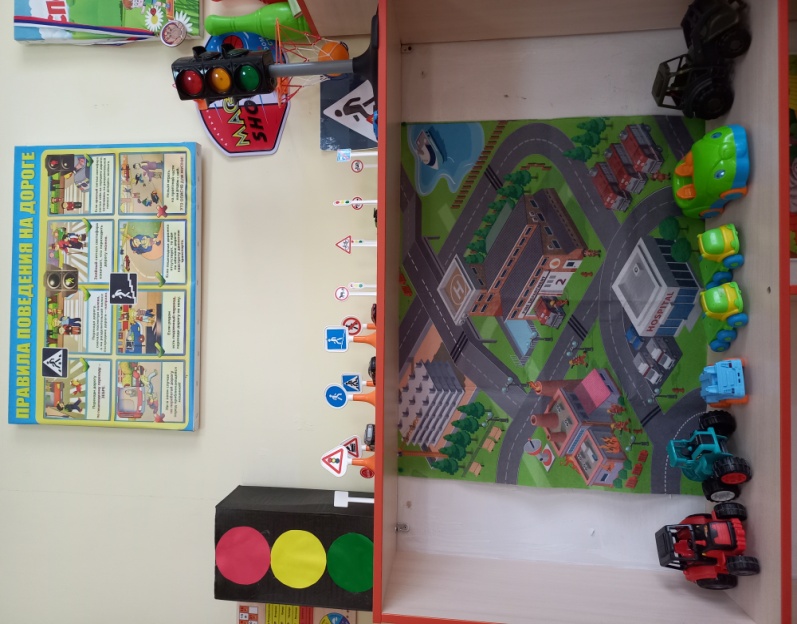 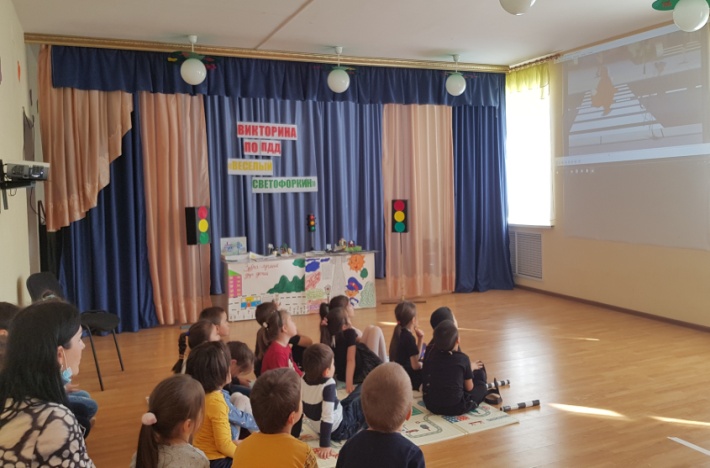 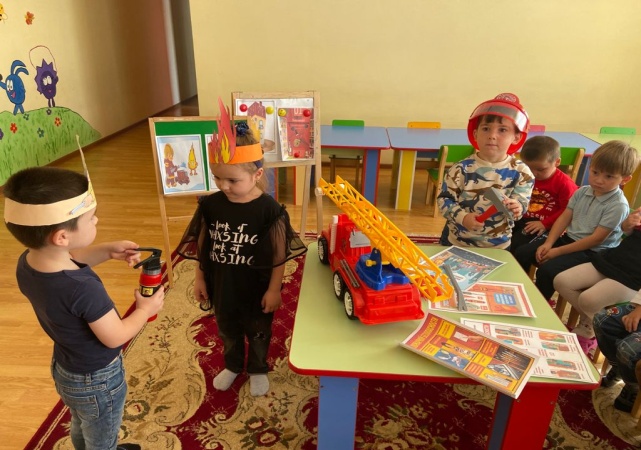 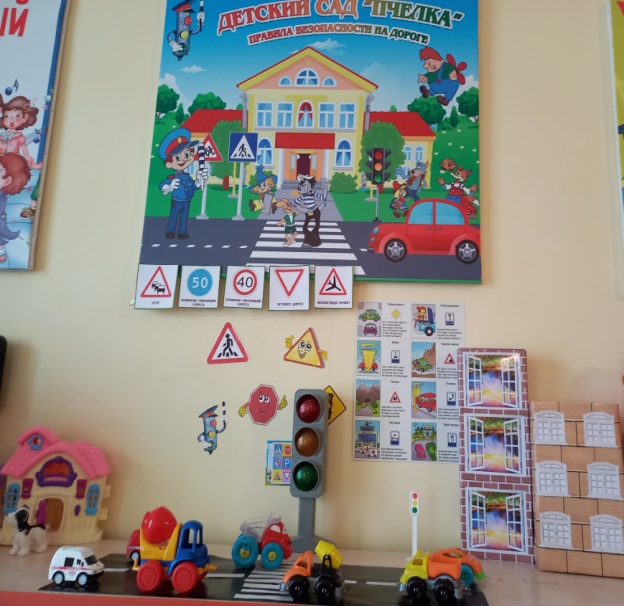 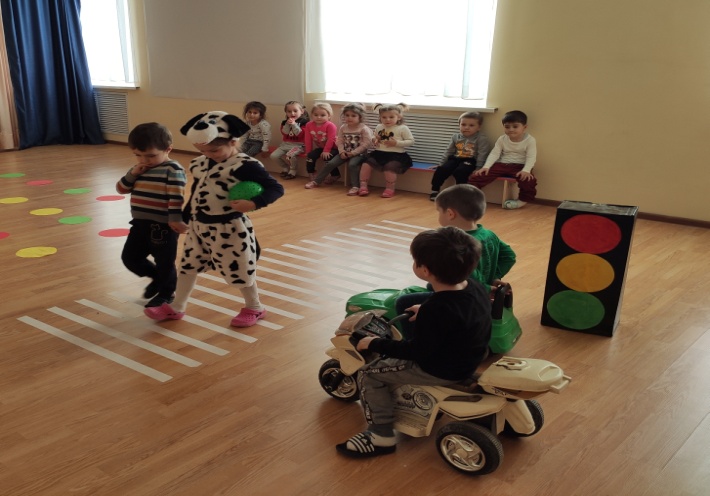 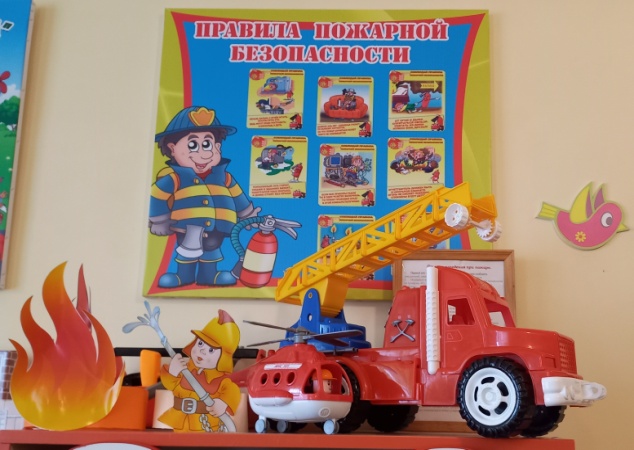 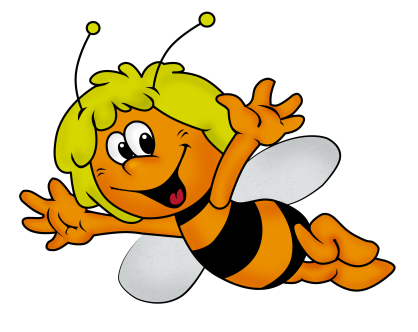 Центр книги
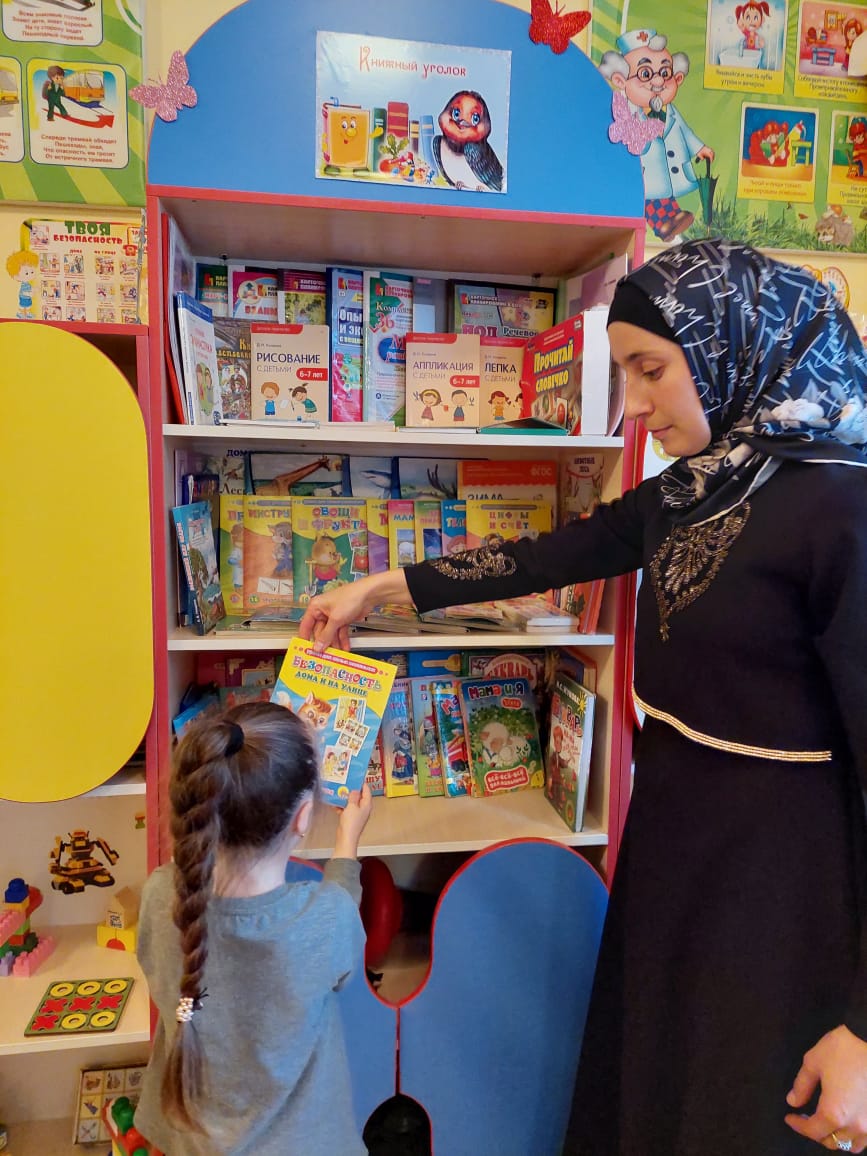 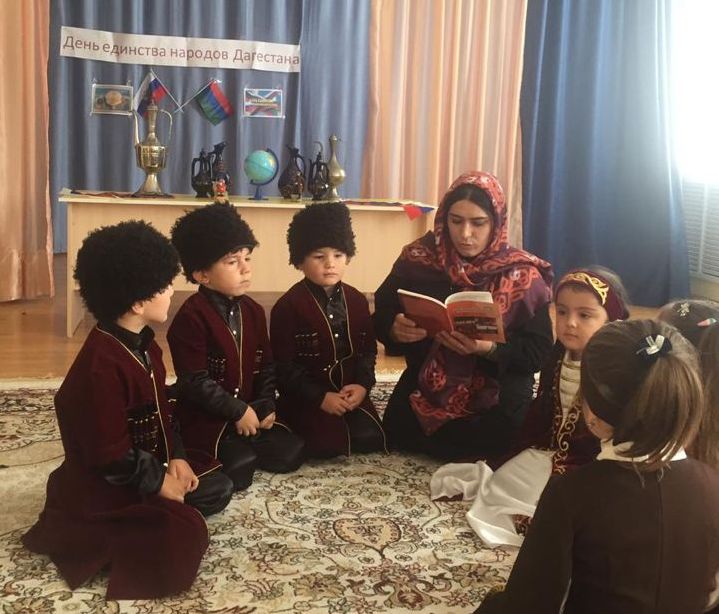 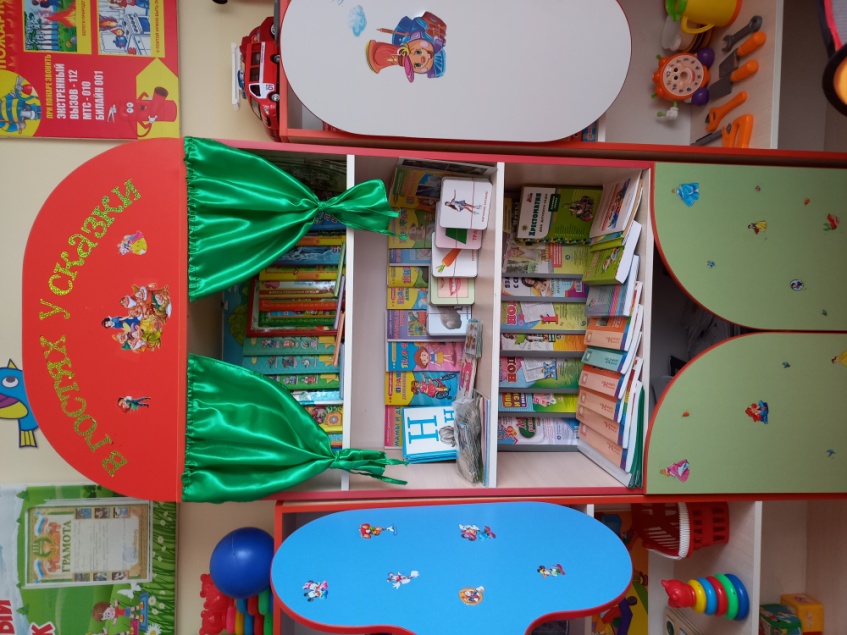 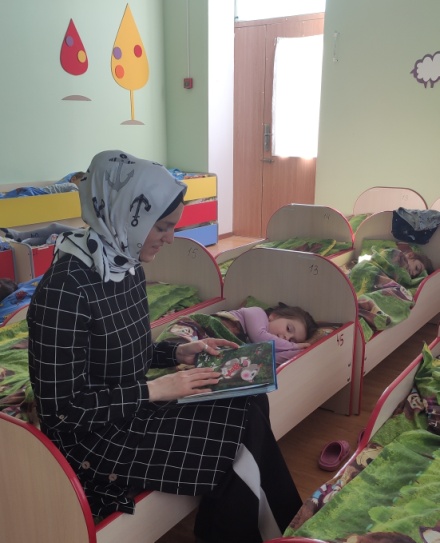 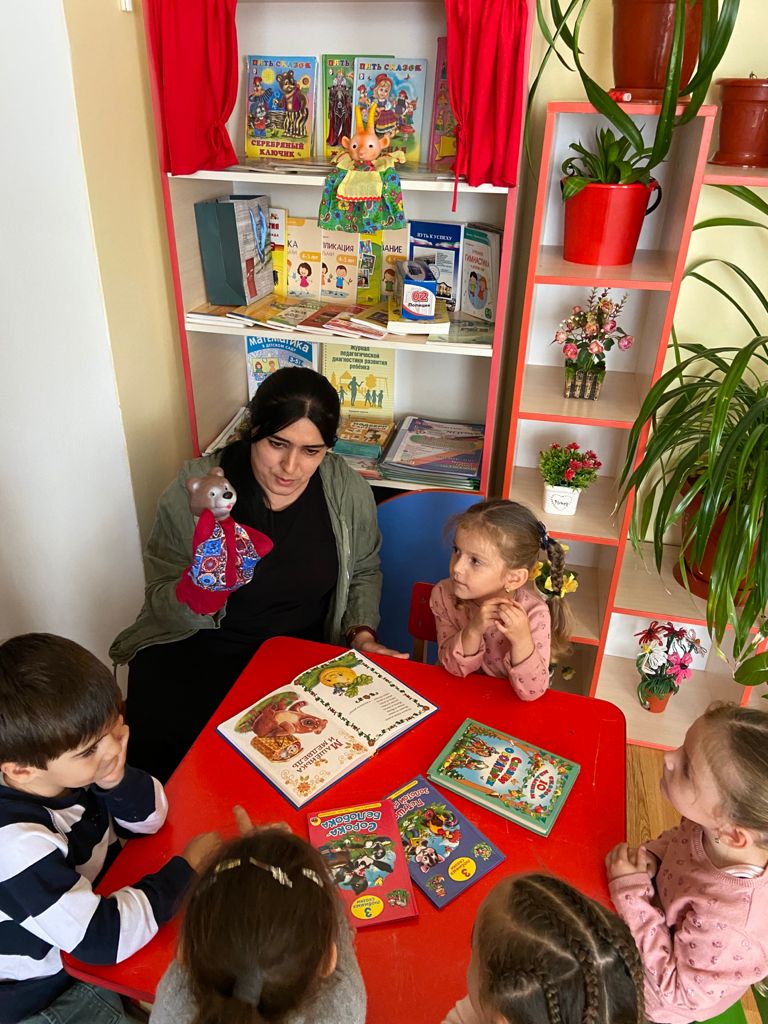 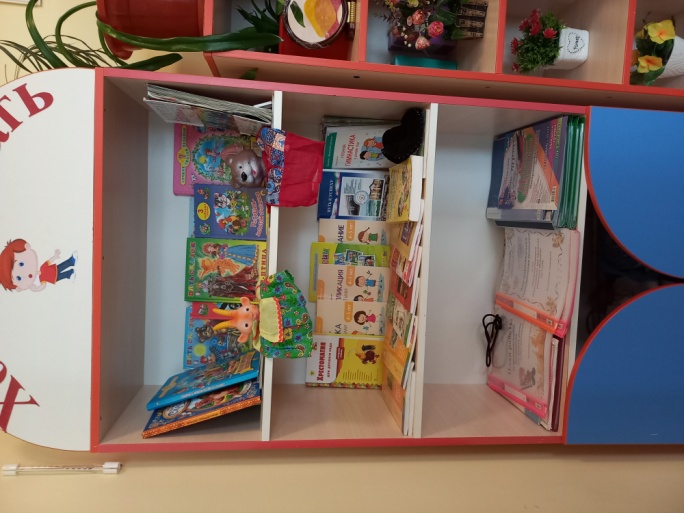 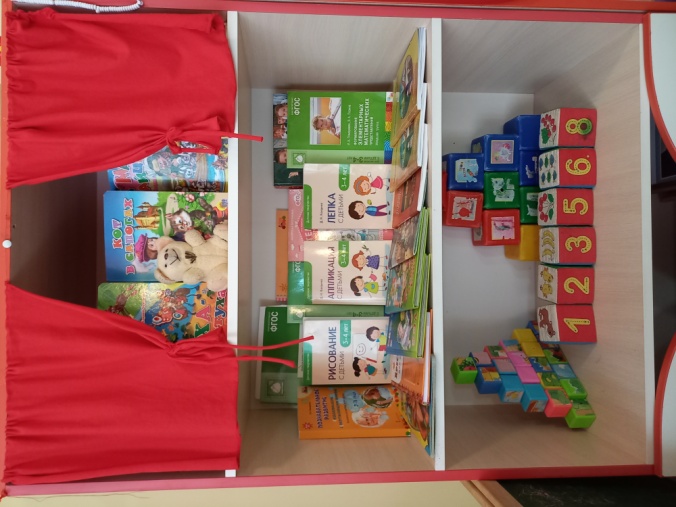 Спасибо за внимание!